Welcome to Back to School NIght
Grade 4
Mrs. Catherine Cipully
chcipully@jacksonsd.org

Back to School Night Video 2024
Joi
Parking
Please remember to pull up your car and only let your child out on the  side closest to the sidewalk. 
If you are planning on walking your child in, you must park your vehicle in the lot by the gym foyer entrance.
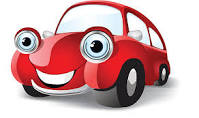 Chromebooks
If you are new to the district, please make sure you sign the chromebook agreement in the parent portal.
Make sure your child charges their chromebooks nightly. 
It is a good idea to keep in a padded case when not in use. 
Please get a pair of headphones.
Students are reminded daily not to keep water bottles on 
 their desks when using technology.
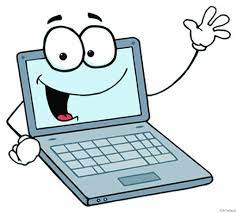 Planners


Your child is responsible for writing down assignments in math and reading along with any reminders. Please check your child’s planner nightly and sign it.   You may use the planner to communicate with me,  but if it’s something regarding early pick up or a childcare change please write a separate note so that we may send it down to reception.
TesTes
Frid
Fr iFriday Test and Quiz Packets
         The first Friday Packet will go home with students on                    Friday,  September 27,  2024

Please look through the packet to view graded work.
If a student owes any work from the week, it will be listed on the front page under the appropriate subject. All overdue work is due on Monday.
Please sign and return only the cover sheet.
Birthday Celebrations

We have some nut allergies in our room.  We also have several  additional food allergies. If you would like to send in treats to celebrate your child’s birthday, they must be sent in with the student.  We currently have 27 students in our class. I will notify  parents via remind if our class size changes. 

If you want to invite students to a birthday celebration outside of school you must either mail invites or send and evite.  Students are not permitted to give out invitations in school.  A birthday list will be sent home with addresses and emails  for families who wish to have their child added to the class birthday list.
Daily  Schedule
Ou
 Please make sure your child eats breakfast and brings a  snack and water bottle daily.
9:00-9:20 Homeroom
9:20-10:00- Sci/SS/ELL
10:10-10:50 Special 
10:55-11:55- Math 
12:00-12:30 - WIN 
12:30-1:00 Lunch 
1:05-1:25 Recess
1:40-3:20 Literacy 

Students will have a bathroom break in the  morning before special,  before lunch, and after recess
Please make sure your child charges their chromebook nightly and brings to school each day.
Discipline

Students who are misbehaving will have their name written on the board. If the behavior continues they will receive a check next to their name. If they receive two checks they will have lunch detention. You will be notified and they will eat lunch at a table up front an they will fill out a My Choice Reflection form .

More serious infractions will result in a write up to the vice principal.
Positive Rewards
Group Behavior
Gem Jar
Bonus Points
Individual Behavior
Raffle tickets
Bucket Filler
Student of the Week
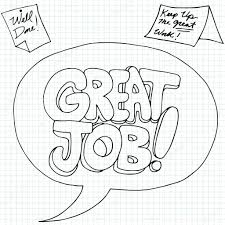 Special Area Teachers and Schedule 



Monday: Art with Ms.  Kopf

Tuesday: Media with Ms. Palme

Wednesday: Music with Mr. Grayce

Thursday: Gym with Mr. Hamdi

Friday: Tech with Mr. Autenrieth
Units of Study- Math 
Place Value Through Millions
+ - of Whole Numbers
Multiplying by one and two digit whole numbers
Dividing by one digit whole numbers
Factors and Multiples
Fractions ( adding, subtracting, multiplying) 
Representing Data on line plots
Decimals 
Measurement ( Customary and Metric) 
Algebra                                                                                                                                              
Geometry 

Students have access to both an the hard
 Copy text and online text. 

Some assignments will be in the book and some will be digital.
Students are encouraged to practice their multiplication facts  at home.  You can simply use flashcard from the dollar store and use Xtra Math
HMH Into Reading
We have a new literacy curriculum. Our reading block includes grammar, spelling,  writing,  and reading ( vocabulary and comprehension skills). Students will also do center work and meet in small reading groups.  Students now have a reading book which they can write in and it is also available online. 

Students are encouraged to read at home for 20 min Mon-Fri.

If you child doesn’t have an Ocean County Library Card, please get them  one. Below is the link to the OCL System home page where you can apply for a card online and pick it up. 
Ocean County Library Home
HMH Writing
Students will have an opportunity to compose several different writing pieces, including personal narrative, informational,  persuasive writing, and l letter writing . They will also write responses to their reading both in the daily lesson and on assessments. 



Students have a composition notebook that they can use for their daily writing. Students will  apply the skill taught in the lesson into their daily writing.
Literacy: HMH Into Reading & Writing
Students in grades K-5 will be utilizing the HMH Into Reading program to support grade level learning standards in English Language Arts.
The HMH Into Reading program features research-based, explicit instruction with resources to support whole class, small group, and independent student work in the areas of reading and writing.
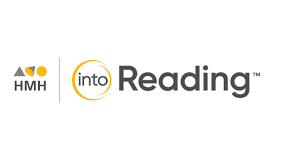 Students in Grades K-5 have access to the Amira learning platform. This platform assists students with their reading skills, providing targeted support and instant data tracking to target student strengths and areas in need of support.
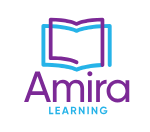 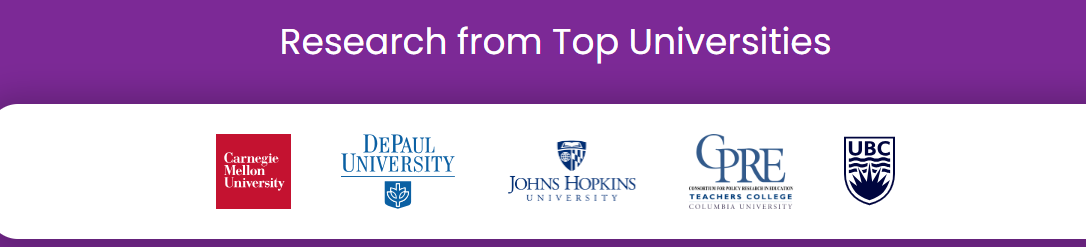 Literacy: HMH Into Reading & Writing
Students in Grades 2-5 will take the HMH Growth Measure Assessment 3x a year. (Beginning, Middle, and End of Year)
Students in Grade 1 will be taking a Foundational Literacy Growth Assessment 3x a year to identify student performance with reading concepts. 
These research-based assessments are just one monitoring tool used to provide educators with overall insights into how their students are performing in their grade level.
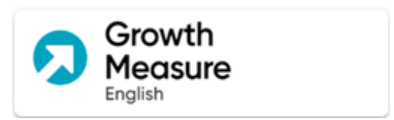 Science  and Social Studies Units of Study 
Energy 
Earth’s Systems
Adaptations
Waves



Social Studies Units of Study 
Lenape
Shaping the World 
Garden State
IXL
IXL is a personalized learning  program for literacy and math. Students work on recommended skills during win or certain skills may be assigned by the teacher. Students can practice at home as well.  This is a digital program. 

Note: A smart score of 80 is considered proficient. 
IXL Parent Video
Standards Based Report Cards 
We use standards based grading at the elementary level. Instead of earning a letter grade for each subject, students will be evaluated on individual standards in each subject area.  All report cards are available on the parent portal at the end of each trimester. 
4 Exceeds Grade Level Standards
3- Meets Standards
2 Partially Meets Standards
1 Below Standards
NE Not evaluated
Thank You
If you have any questions regarding our curriculum, programs, or policies please feel free to contact me.
               Catherine Cipully
chcipully@jacksonsd.org